Управление образовательными программами в детском лагере
Образовательные учреждения
Сам ребенок
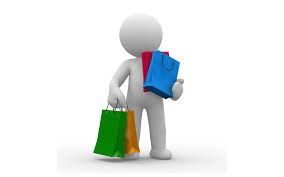 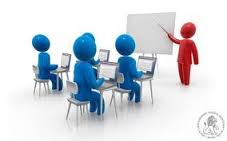 Детский лагерь
Государство
Семья
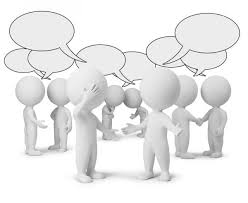 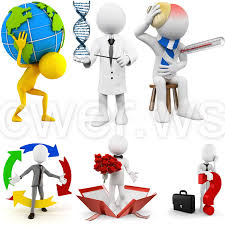 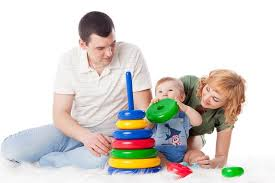 Сообщества 
(формальные и неформальные)
Государственная политика в отношении летнего отдыха детей
Федеральный закон от 28 декабря 2016 г. № 465-ФЗ "О внесении  изменений в отдельные законодательные акты Российской Федерации в  части совершенствования государственного регулирования организаций  отдыха и оздоровления детей«
Распоряжение Правительства Российской Федерации от 22 мая 2017 г. № 978-р «Основы государственного регулирования и государственного контроля организации отдыха и оздоровления детей» 
 Приказ Минобрнауки России от 13.07.2017 № 656"Об утверждении примерных положений об организациях отдыха детей и их оздоровления"
Распоряжение Правительства Российской Федерации от 22 мая 2017 г. № 978-р «Основы государственного регулирования и государственного контроля организации отдыха и оздоровления детей»
разработка и внедрение программ отдыха и оздоровления детей, в том числе дополнительных общеобразовательных программ, разработанных в соответствии со Стратегией развития воспитания в Российской Федерации на период до 2025 года, утвержденной распоряжением Правительства Российской Федерации от 29 мая 2015 г. № 996-р; 
поддержка программ отдыха и оздоровления детей, в том числе дополнительных общеобразовательных программ, направленных на формирование активной гражданской позиции, национально-государственной идентичности, воспитание уважения к представителям различных народов и национальностей и укрепление нравственных ценностей; 
развитие вариативности программ отдыха и оздоровления детей; 
консолидация возможностей педагогического сообщества, органов государственной власти, детских и молодежных общественных и общественно-государственных организаций и объединений, специалистов сферы организации отдыха и оздоровления детей для совершенствования системы воспитания детей в Российской Федерации.
Приказ Минобрнауки России от 13.07.2017 № 656 "Об утверждении примерных положений об организациях отдыха детей и их оздоровления"
Приказ Минобрнауки России от 13.07.2017 № 656 "Об утверждении примерных положений об организациях отдыха детей и их оздоровления"